20.03.
аРМ Платформы обратной связи
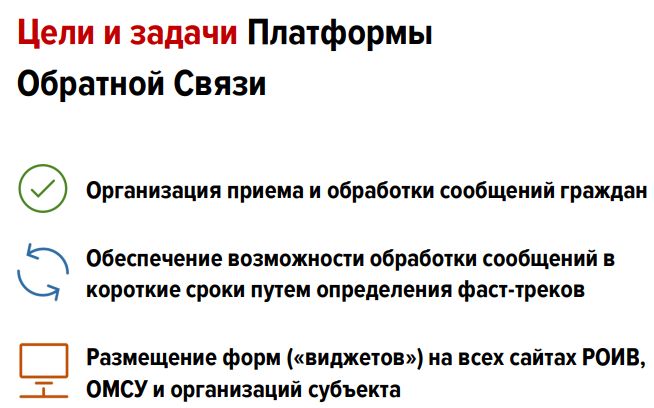 Как поступают обращения?
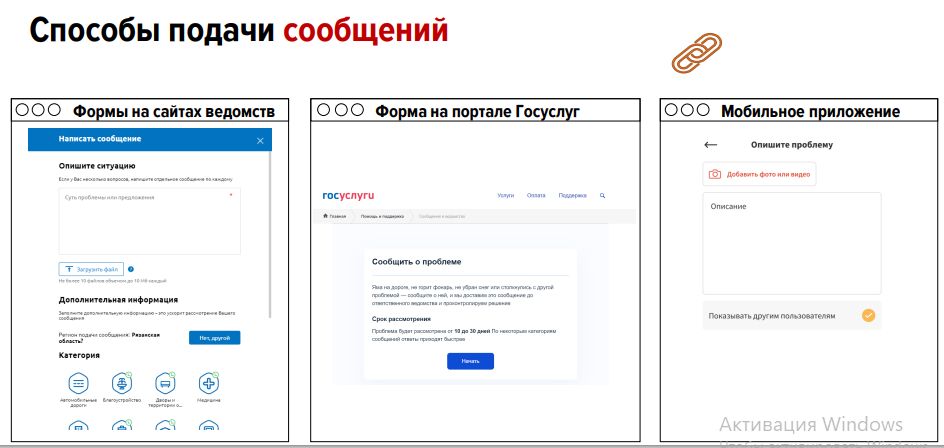 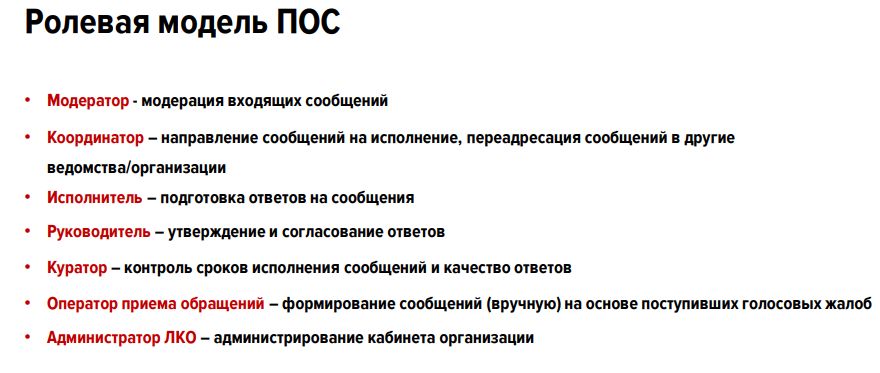